【宿泊・飲食サービス業用/感染症版】
滋賀県版ＢＣＰ策定シート
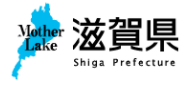 年　　　月　　　日　策定・改訂
(解説)滋賀県版ＢＣＰ策定シートは、滋賀県内の中小企業、小規模事業者のBCPの取組みの第一歩を後押し、分かりやすく簡単にBCPを策定いただく意図で作成しました。
３．対応責任者
１．基本方針
４．優先事業（目標レベルは６章）
感染症発生時には、以下の基本方針に則り対応する。
２．事業中断リスク
5．感染拡大防止対策
※（全国旅館ホテル生活衛生同業組合連合会、日本旅館協会、全日本シティホテル連盟）「宿泊施設における新型コロナウイルス対応ガイドライン」 、（経団連） 「オフィスにおける新型コロナウイルス感染予防対策ガイドライン」 に基づく対策
①従業員の健康管理
③感染防止策
②勤務体制
６．発生段階別の業務目標レベル
７．事業継続戦略（リスクへの対応）
②サプライチェーン問題（既定の調達先からの供給停止）への対応戦略
①作業空間の３密を避けるための戦略
③需要量減少への対応戦略
８．事前準備
（参考資料）感染症版_BCP策定シート
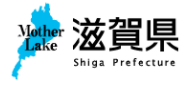 年　　　月　　　日　策定・改訂
(解説)滋賀県版ＢＣＰ策定シートは、滋賀県内の中小企業、小規模事業者のBCPの取組みの第一歩を後押し、分かりやすく簡単にBCPを策定いただく意図で作成しました。
I.　2020年新型コロナウイルス感染症の流行
１．政府の対応方針
３．企業への影響（事業中断の要因）
①３密防止による生産性低下⇒「Ⅱ．リスク分析　１．」にて自社への影響を確認
企業内における感染拡大防止対策により、従業員の安全を図るため、３密（密集、密接、密閉）となりやすい職場では、最低1m、可能ならば2mの間隔をあけるよう作業環境を見直すよう要請された。在宅勤務、交替制、配置する要員の削減などにより、業種によっては大きく生産性が低下することがあった。
②サプライチェーン問題⇒「Ⅱ．リスク分析　２．」にて自社への影響を確認
産業構造のグローバル化等により、サプライチェーンは高度化・複雑化しており、新型感染症発生による海外の都市封鎖により、海外からの部品の調達が停止する事態が発生した。
③需要の減少⇒「Ⅱ．リスク分析　３．」にて自社への影響を確認
各国政府は、人が移動することが感染を拡大させるため、緊急事態宣言の発令などにより、不要不急の外出や移動を制限した。また人が密集する環境を避けるため、人が集まるイベントやスポーツ観戦などの施設の使用を制限した。これらにより経済活動は停滞し、影響を受けやすい製品・サービスの需要が減少した。
④感染者発生による一時閉鎖⇒「Ⅲ．３．」にて自社への影響を確認　
社内で感染者が発生し、保健所や医療機関の指導の下、発生した職場の消毒などにより一時的に事業所を閉鎖し、業務停止が余儀なくされた。
感染拡大を可能な限り抑制し、国民の生命及び健康を保護する。
国民生活及び国民経済に及ぼす影響が最小となるようにする。
２．発生段階別の対応計画
出典：新型インフルエンザ等対策政府行動計画(平成２９年９月１２ 日（変更）)
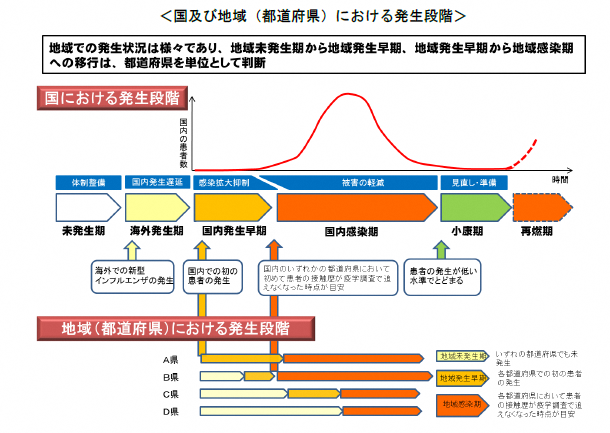 Ⅱ．リスク分析
感染拡大期に、「３密（密集・密接・密閉）」、「生産拠点及び調達」、「需要減少の可能性」の観点から、実施が困難な業務の洗い出しを検討します。
１．３密（密集・密接・密閉）となりやすい場所
２．サプライチェーン問題
製品、生産拠点、調達先を記入してください（特に海外での生産、調達がある場合は記入する）。
主管部門、３密となりやすい場所、３密となりやすい時間帯を記入してください。
３．需要減少の可能性のある事業
需要減少の可能性がある事業と考えられる要因を記入してください。
Ⅲ．感染者又は濃厚接触者が発覚した場合の対応（令和３年３月現在）
事業所内で新型コロナウイルス感染症の感染者や濃厚接触者が発生した場合は、保健所の指示のもとで対応することが原則となります。事業所として想定される対応は以下のとおりです。
３．消毒の実施
１．保健所調査への協力及び接触者のリストアップ
感染者が発覚し、保健所が感染拡大の可能性ありと判断された場合、患者利用施設に対して調査が実施される。保健所長が施設の消毒が必要と判断した場合、事業者は、（A）保健所職員の指導の下で施設管理者で消毒、もしくは（B）施設管理者から消毒業者へ依頼して消毒、のどちらかを実施する必要がある。
保健所が調査を行い濃厚接触者を決定するため、患者の勤務状況、最終出勤日、行動履歴を確認しておくとともに、勤務先等の見取り図を準備しておく。
保健所調査に協力し、接触者に関する情報（氏名、生年月日、年齢、住所、電話番号等）をリストにまとめるなどして整理し、保健所に提供する。
感染者発覚
消毒実施の流れ
２．濃厚接触者の健康観察
感染者利用施設に対する調査
濃厚接触者は、原則として、感染者との最終接触日の翌日から14日間の自宅待機（不要不急の外出自粛）と健康観察が求められる。
濃厚接触者への健康観察については、感染症法に基づき濃厚接触者が居住する保健所が実施するが、職場としても感染者との最終接触日の翌日から14日間、発熱や呼吸器症状等の有無について健康観察を実施し、記録する。
患者利用施設に対する調査を行わない
感染拡大の可能性なし
感染拡大の可能性あり
保健所長による消毒必要性の判断
保健所職員が今後の留意点等を指導
必要性なし
必要性あり
消毒実施
B）施設管理者から消毒業者へ依頼して消毒
消毒を委託
自社で消毒
不特定多数が触れる場所や患者の自席まわり等の消毒について指導を受ける
（A）保健所職員の指導の下で施設管理者で消毒
陽性
Ⅳ．参考資料